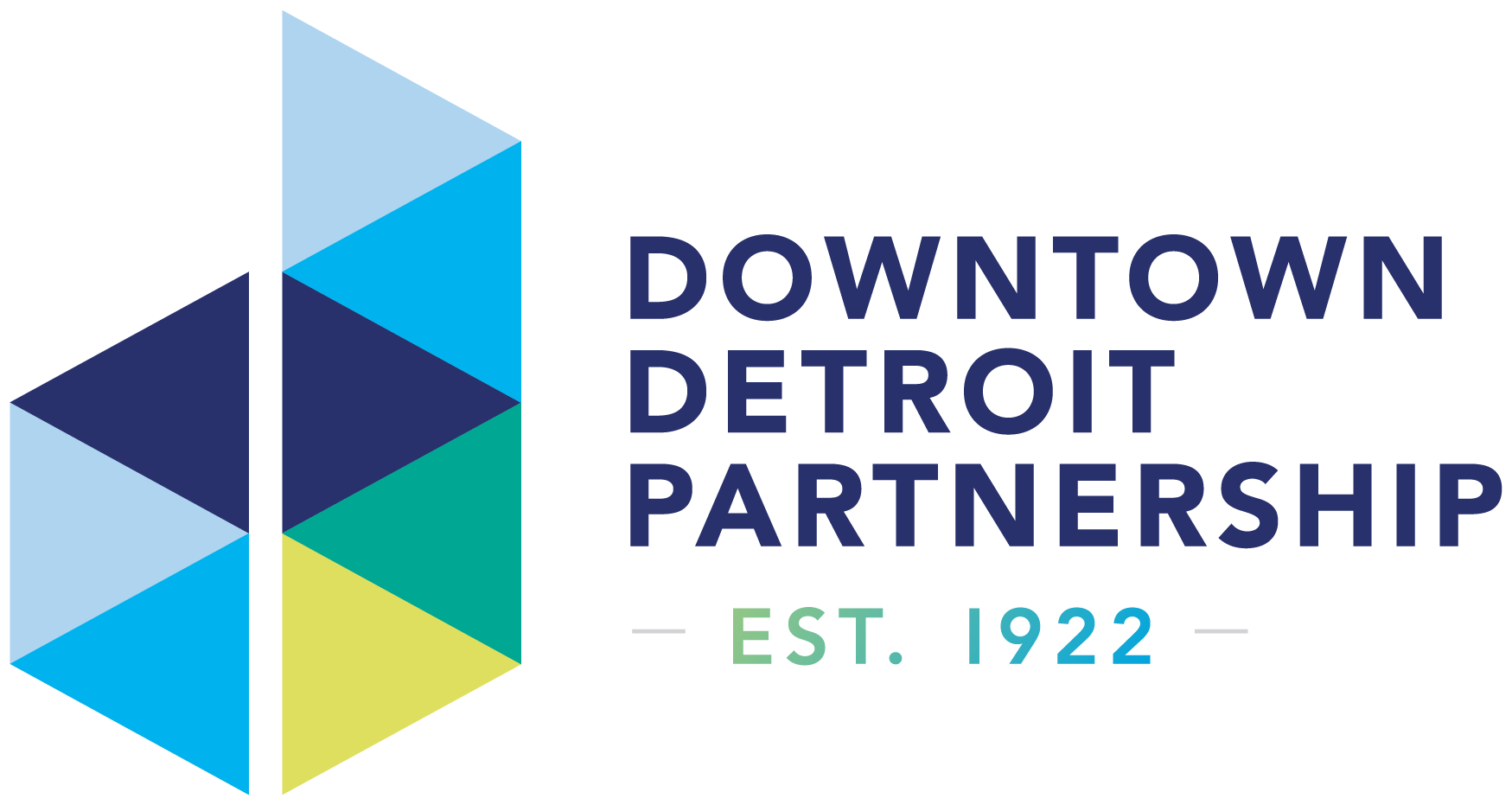 I-75 Cap Feasibility Study
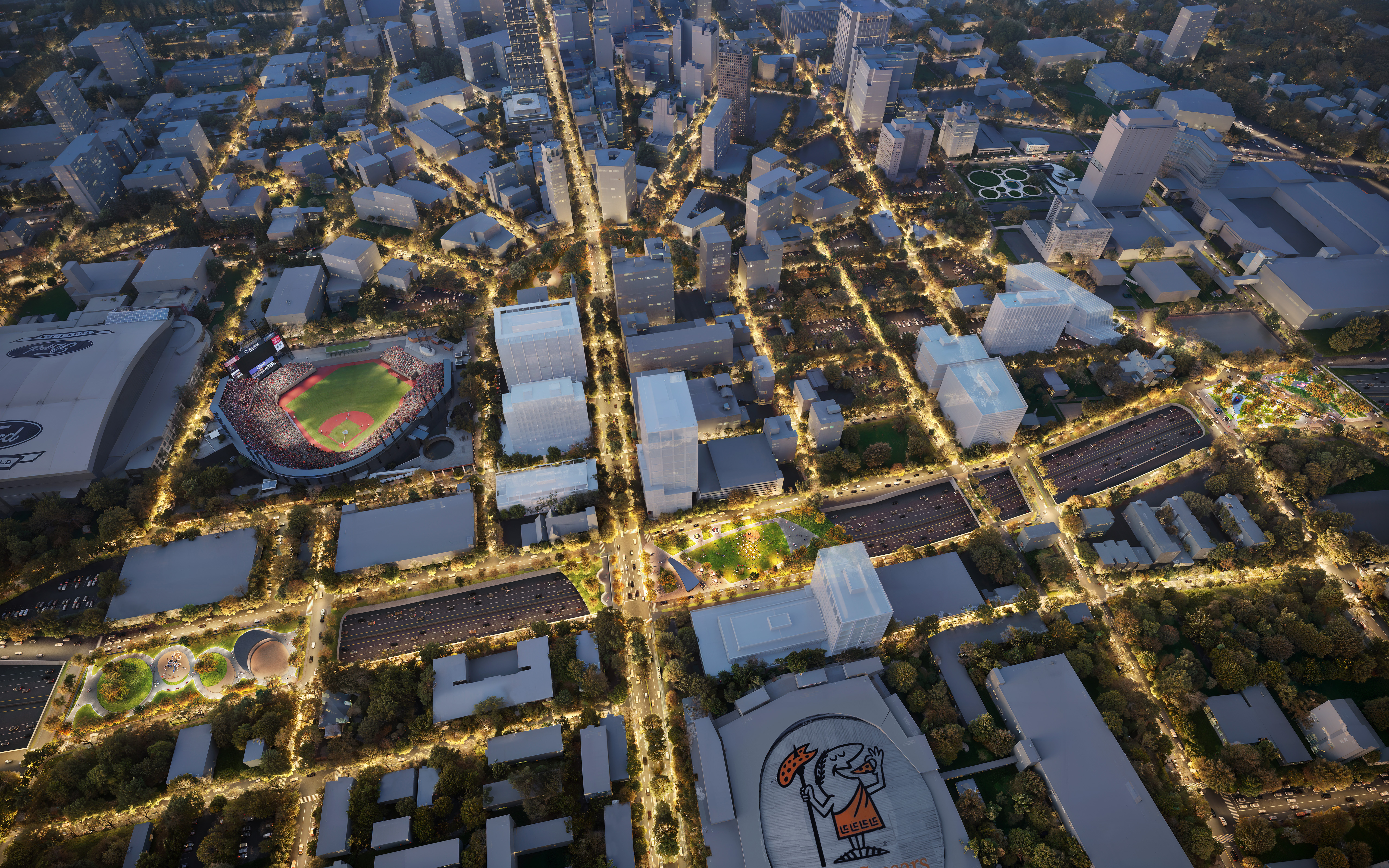 Project Partners
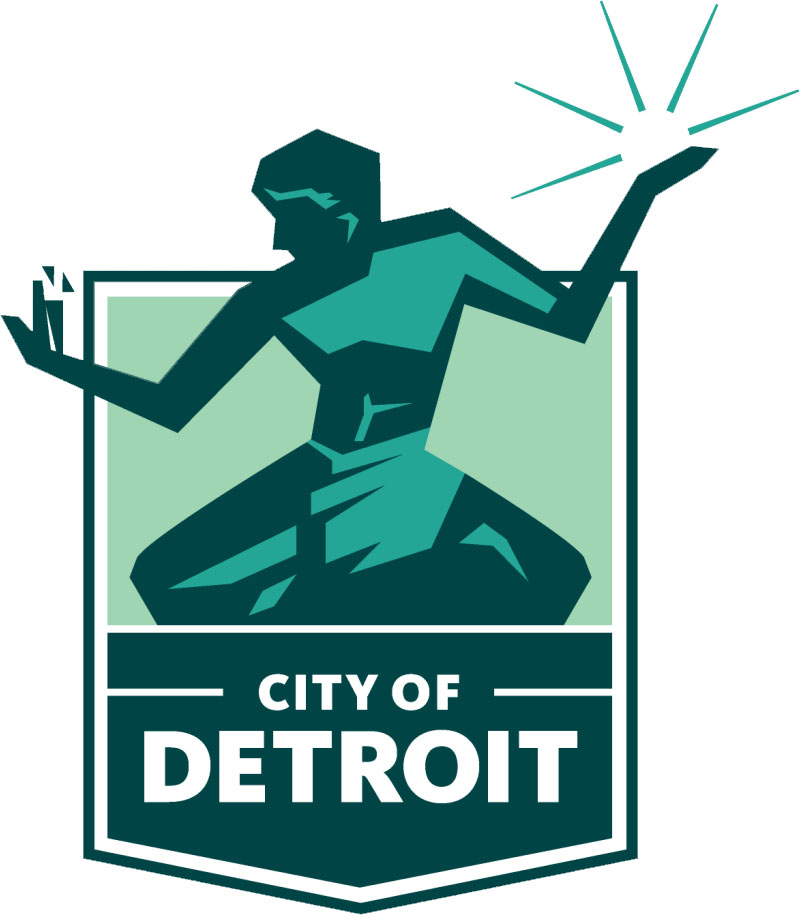 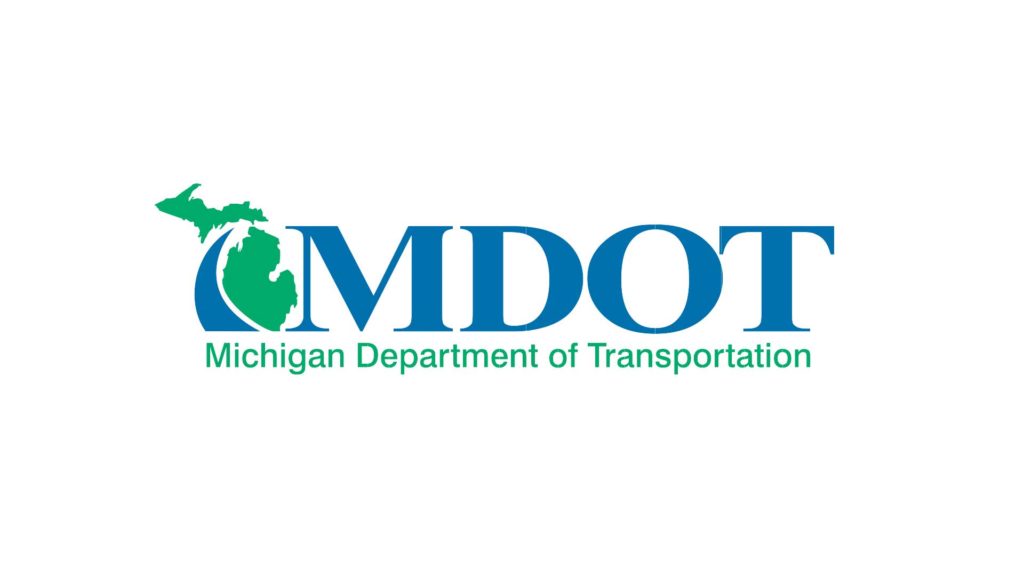 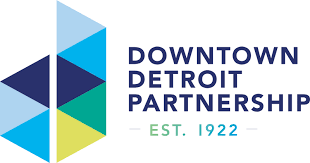 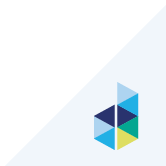 Project History
DDP receives USDOT FY2023 Neighborhood Access and Equity (NAE) grant to conduct an I-75 Cap Feasibility Study – January 2024

MDOT/City of Detroit awarded a federal earmark to advance project engineering – January 2024

DDP undertakes 8-month community-led Visioning and Alternatives Analysis – April-December 2024

Community and project partners select three cap preferred alternative – September 2024

MDOT awarded a Reconnecting Communities Program (RCP) grant to advance project to construction readiness – January 2025
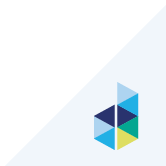 Preferred Alternative
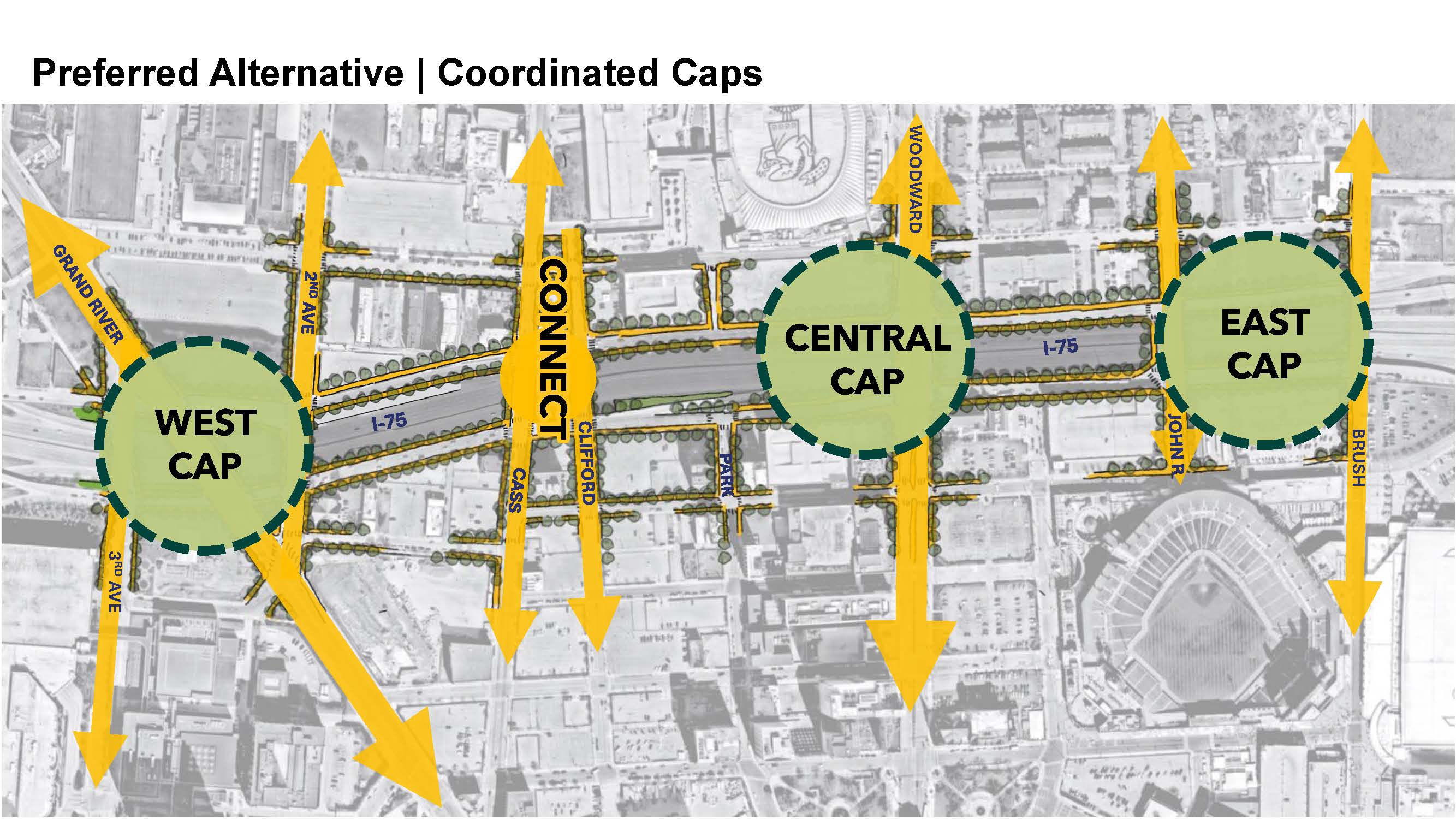 I-75 Cap Feasibility Study Goals
Determine location and size of park caps based on preliminary site survey, ventilation study, structural design concepts, transportation study, and community feedback

Research to support Environmental Class of Action determination

Develop public space design as part of community-led process

Update cost estimates and develop Operations and Maintenance Plan with project partners
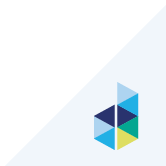 Scope of Work: 1. Transportation Design and Engineering
Transportation Study
Potential changes to I-75 access and the local street network for all modes (coordinate with I-375 project)
Interstate Access Change Request needs
Safety and operations analysis and model improvements
Hazardous materials routing

Environmental Review
Research to support NEPA Class of Action
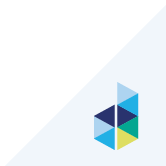 Scope of Work: 1. Transportation Design and Engineering (Continued)
Engineering Design
Preliminary site survey
Ventilation study (avoid need for mechanical ventilation)
Advance structural design concept
Analyze constructability and phasing (in coordination with I-375)
Prepare drainage concepts
Update capital cost estimates
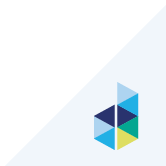 Scope of Work: 2. Park Design and Placemaking Plan
Develop schematic design package for proposed public space and local street right-of-ways within project area

Develop program and placemaking plan for each public space

Integrate public space, program, and placemaking plan with capital and operational cost estimates with the overall project
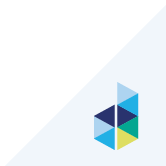 Scope of Work: 3. Community Engagement
Develop inclusive community engagement plan to ensure that all demographic groups are kept informed and provided opportunity to participate in the development of the Feasibility Study

Conduct monthly stakeholder meetings – virtual or in-person – with project stakeholder group

Convene public meetings as part of a broad and inclusive participatory planning process
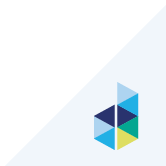 Project Schedule
12 Month Project
Start: May 2025 
End: April 2026
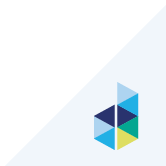 Submittal Requirements
Project approach: detailed description of your approach to the project with associated schedule to complete

Project personnel: org chart, resumes, and description of the role of each team member, including project executives, towards the completion of the project

Prior experience: at least three examples of completed work of a similar scale, budget, and scope
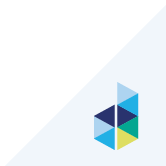 Desired Project Team Composition
Transportation Engineering
Public Space Design & Placemaking
Community
Engagement
Desired Project Team Composition
Front load engineering work?
Transportation Engineering
Three caps; three designers?
Overall master planner?
Be creative. Design charrettes?
Public Space Design & Placemaking
Community
Engagement
RFP Selection Process
RFP Released: March 24, 2025

Bidder Question & Answer: April 2, 2025

Proposals due: noon on April 23, 2025
PDF format delivered by email to: 	james.fidler@downtowndetroit.org 	isaac.douglas@downtowndetroit.org

Interviews: week of April 28, 2025

Selection: May 7, 2025
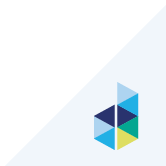 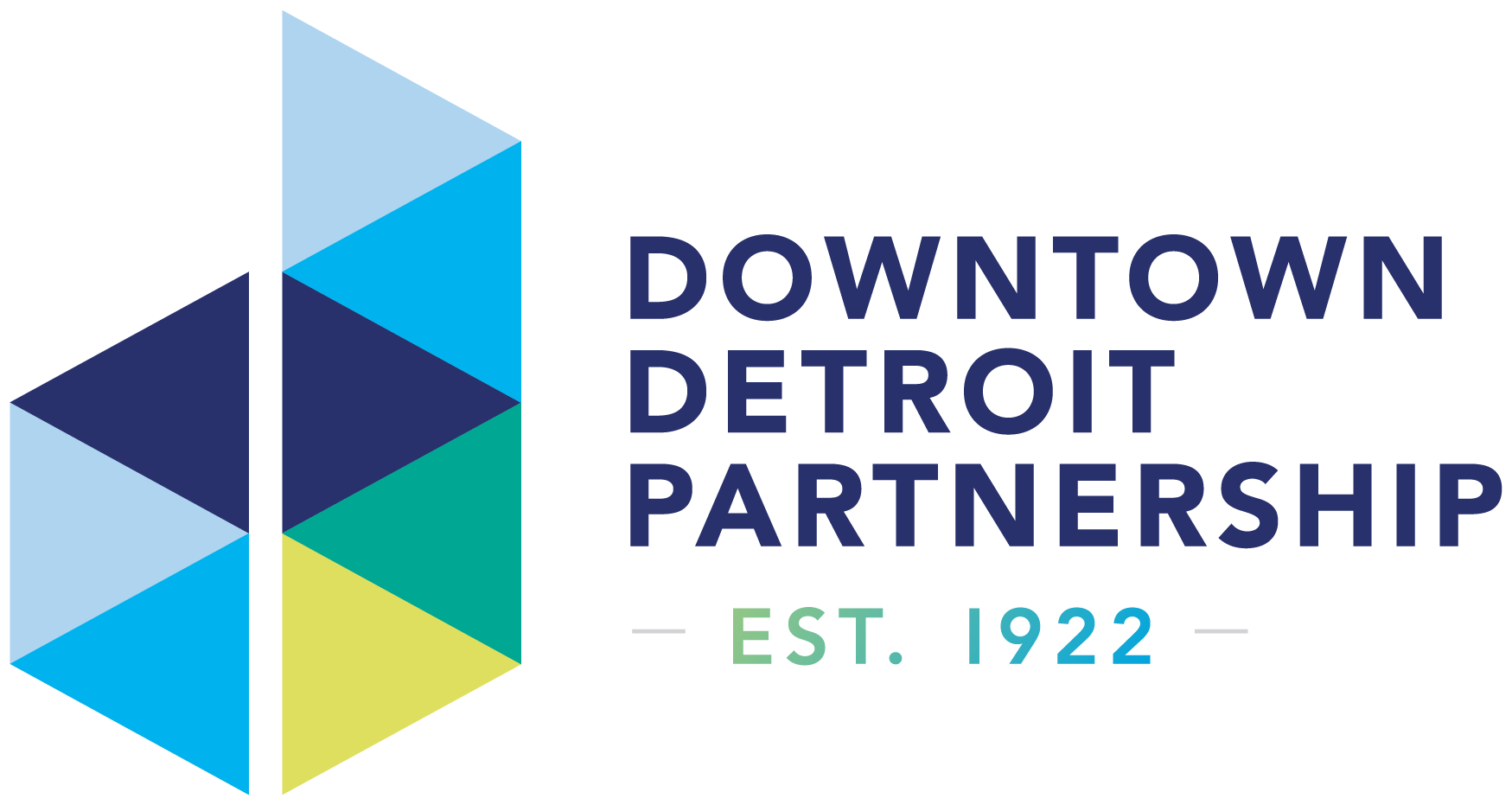 Questions?